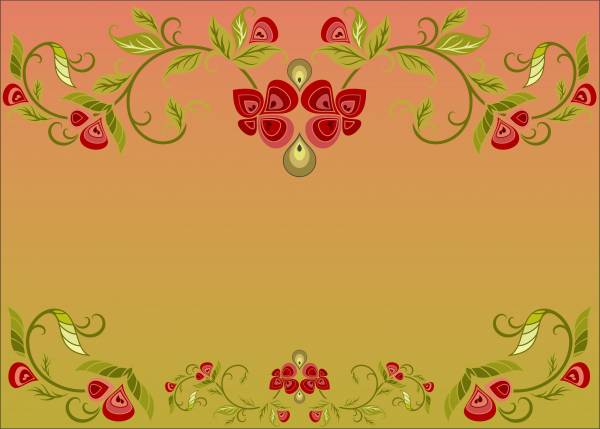 Белорусские народные традиции.
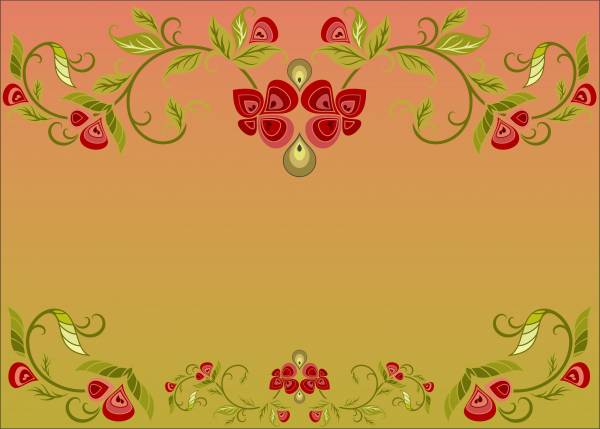 Белорусские народные игры.
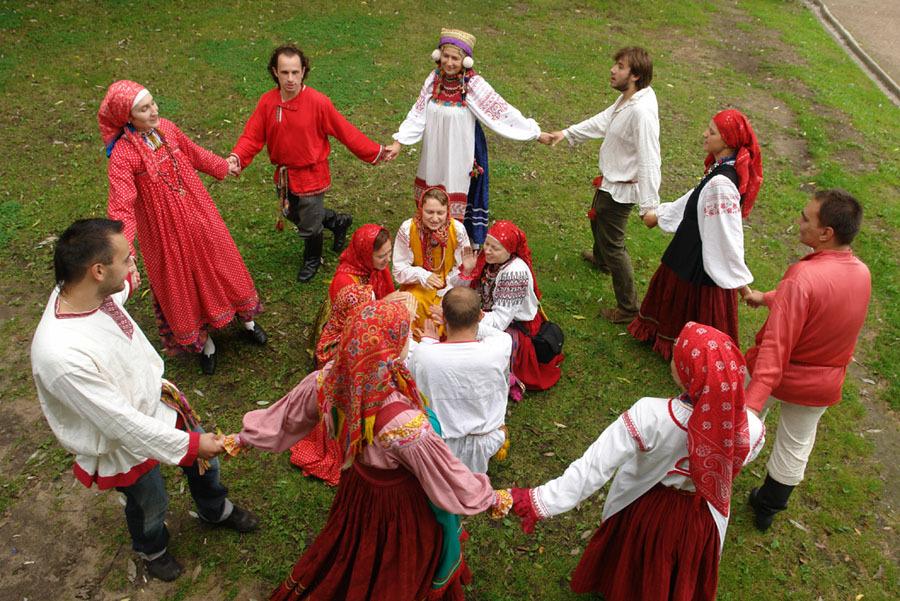 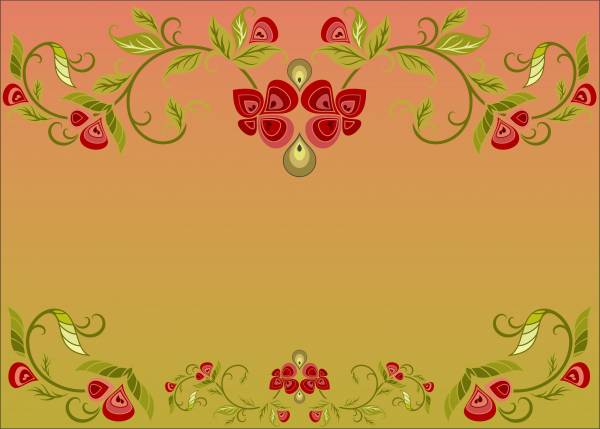 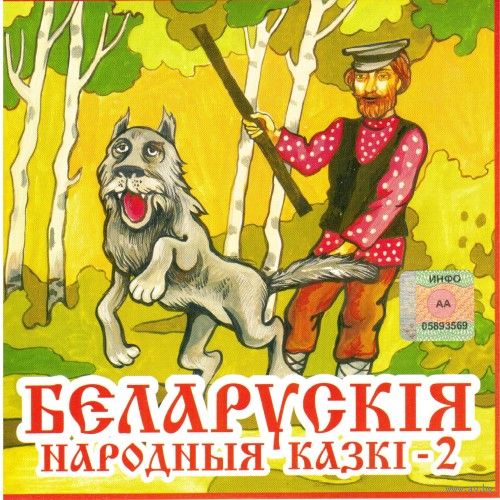 Народные сказки.
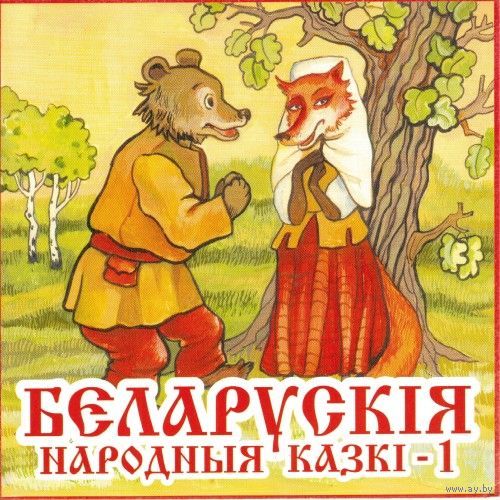 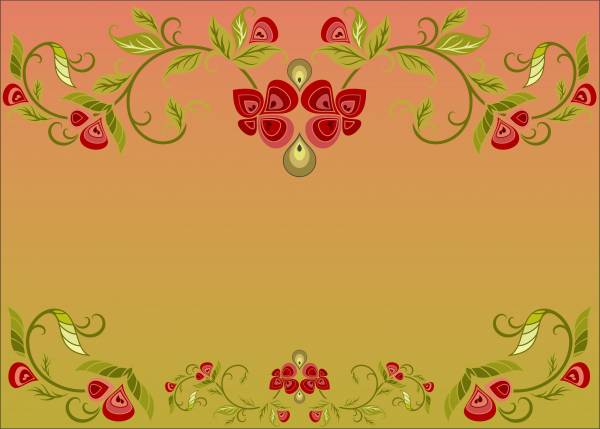 Выбери Белорусские костюмы
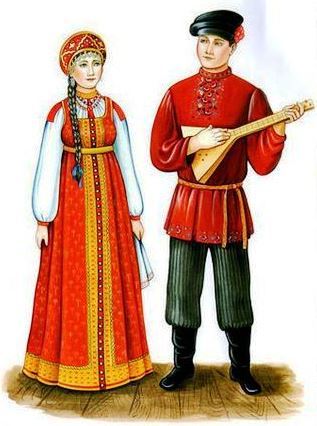 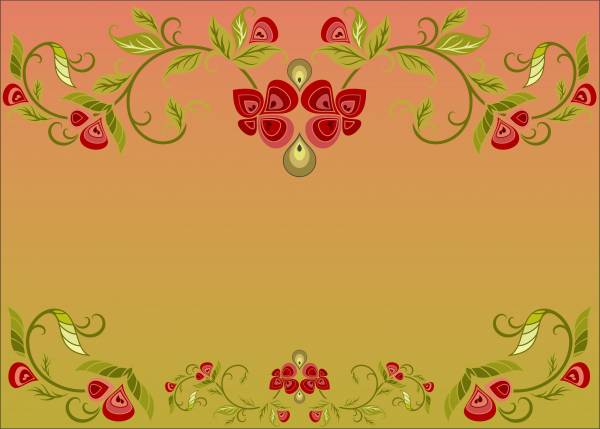 Народные костюмы
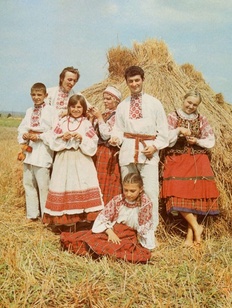 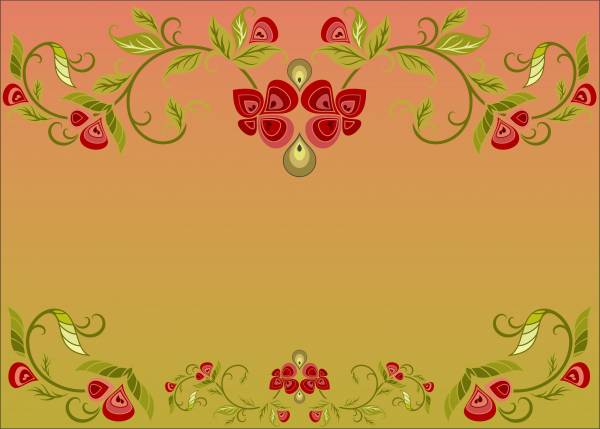 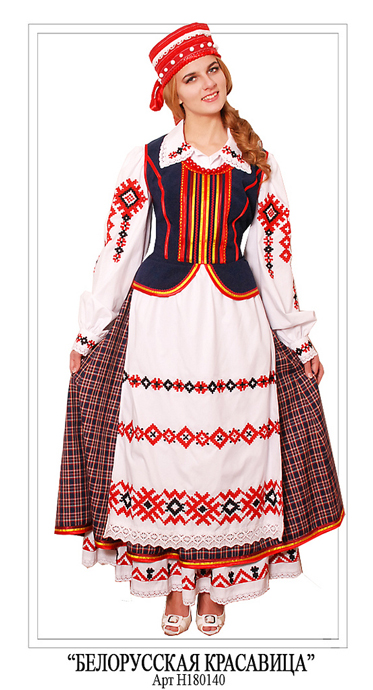 Женский Народный костюм
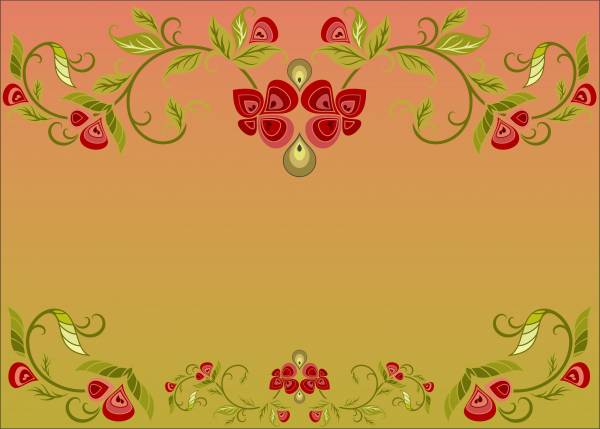 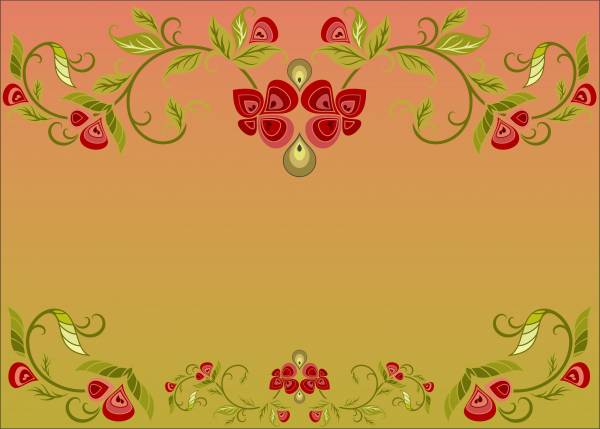 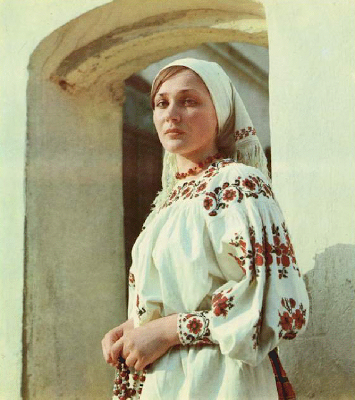 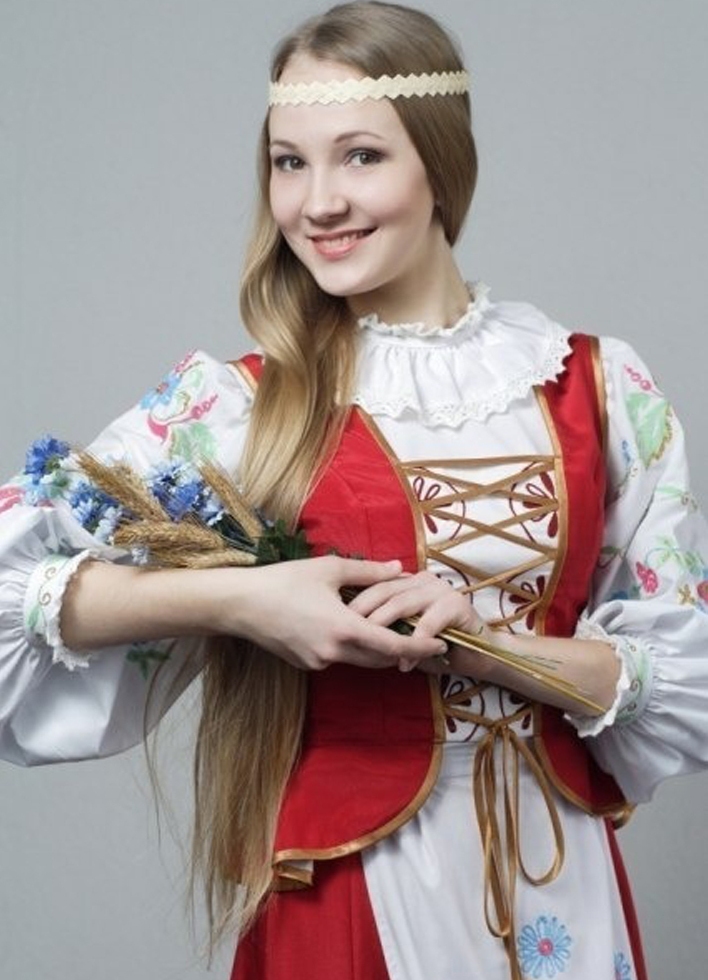 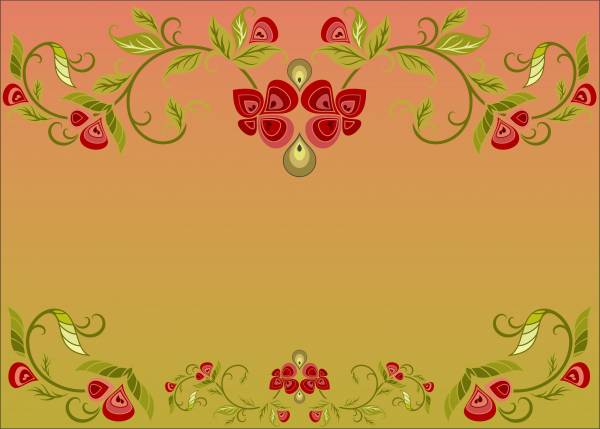 Мужской Народный костюм
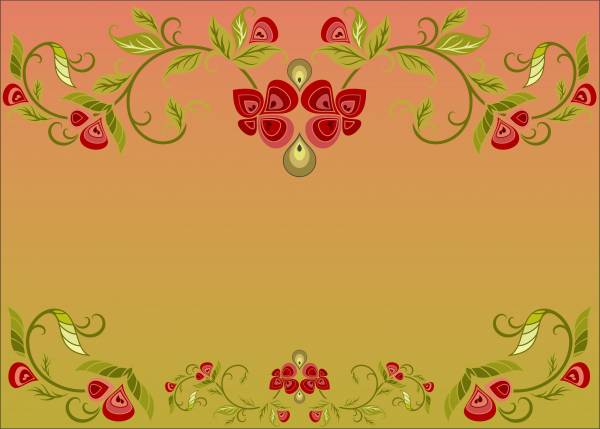 Спасибо за внимание!